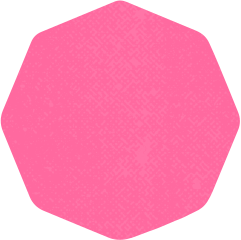 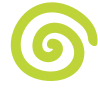 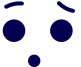 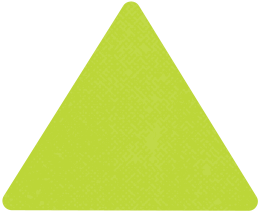 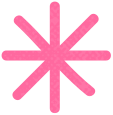 CHÀO MỪNG CÁC EM ĐẾN VỚI BÀI HỌC NGÀY HÔM NAY!
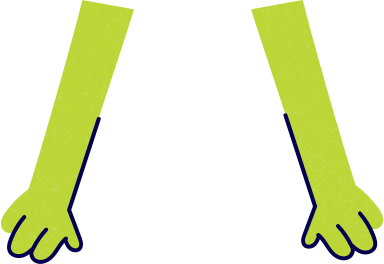 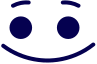 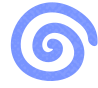 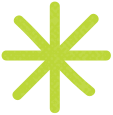 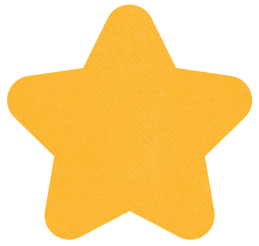 KHỞI ĐỘNG
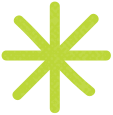 Các em hãy đặt các đồ vật đã chuẩn bị lên bàn. Cùng nhau xếp riêng các đồ vật ra thành từng loại khối lập phương, khối hộp chữ nhật, khối trụ với khối cầu. Các em trong nhóm cầm đồ vật, chia sẻ hiểu biết về hình dạng của đồ vật đó. Ví dụ: Hộp bánh có dạng khối hộp chữ nhật
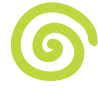 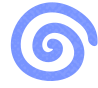 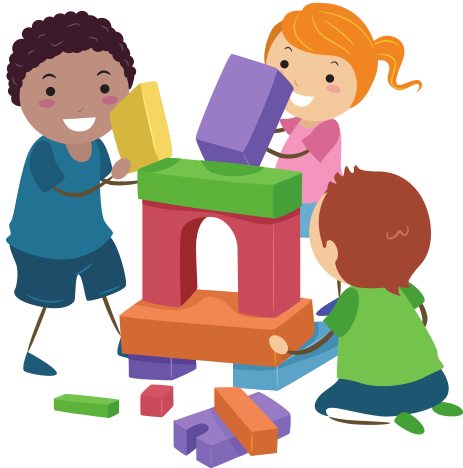 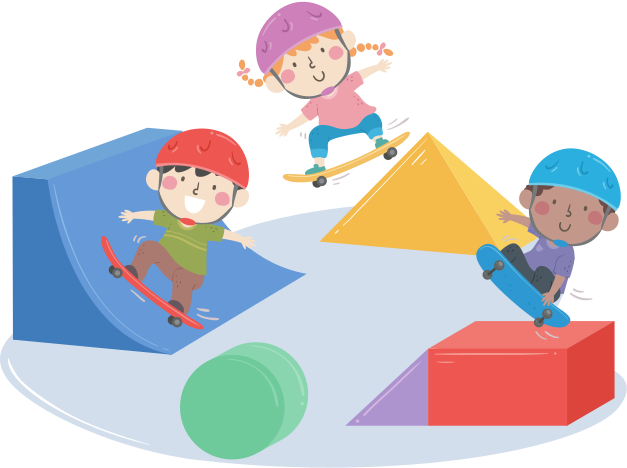 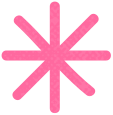 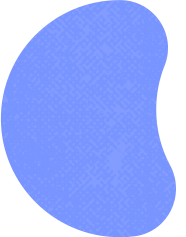 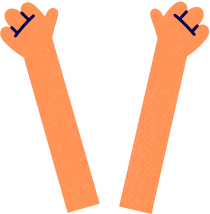 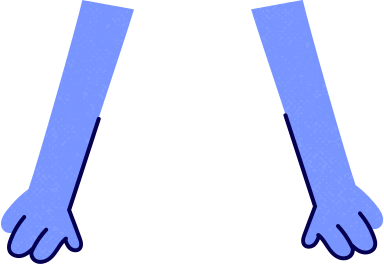 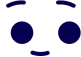 BÀI 66: 
THỰC HÀNH LẮP GHÉP, XẾP HÌNH KHỐI
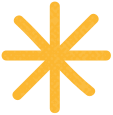 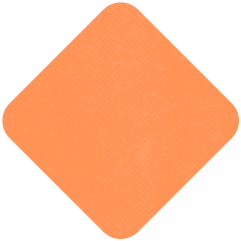 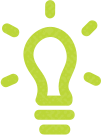 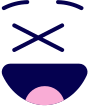 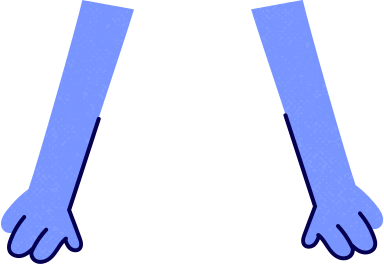 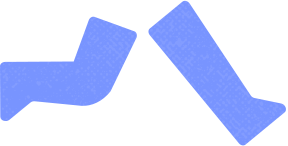 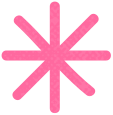 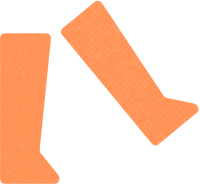 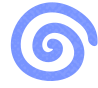 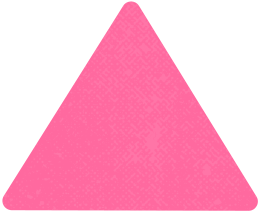 LUYỆN TẬP
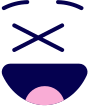 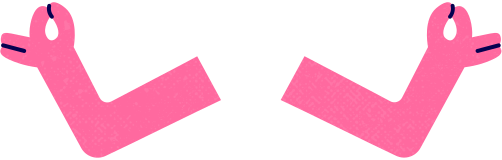 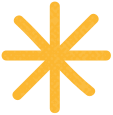 Bài 1: Thực hiện theo cặp
Các em hãy xem tranh và đếm có bao nhiêu khối lập phương, khối hộp chữ nhật, khối trụ và khối cầu.
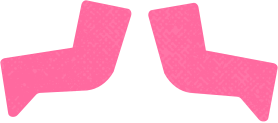 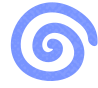 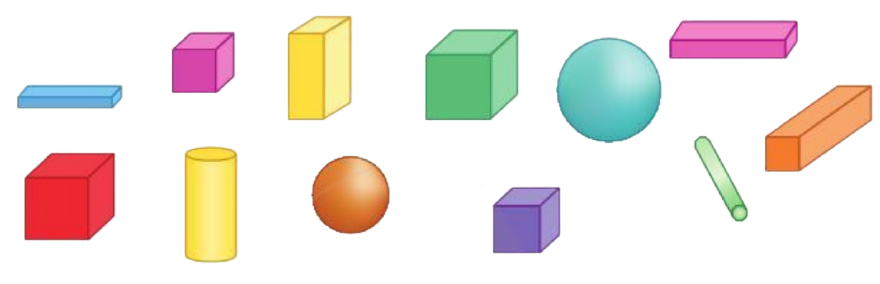 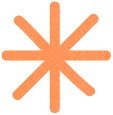 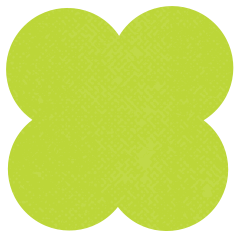 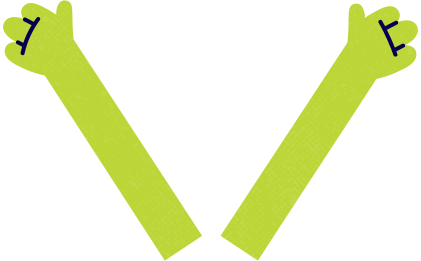 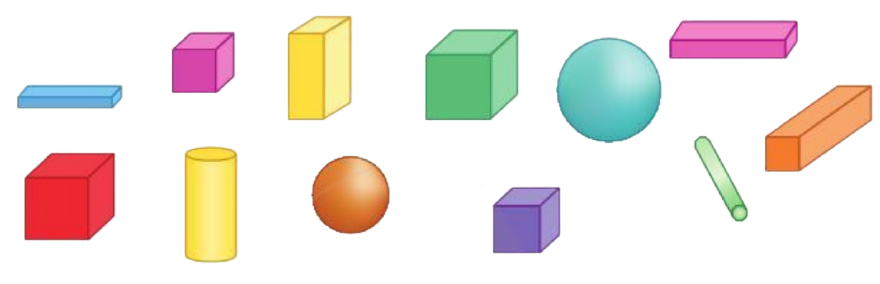 3
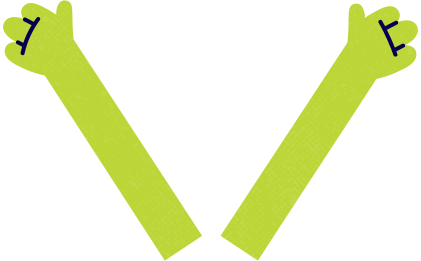 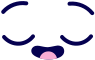 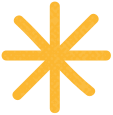 1
2
2
3
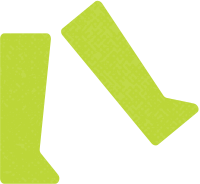 4
2
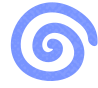 2
1
1
4
1
Hình trên có:
4 khối lập phương
4 khối hộp chữ nhật
2 khối trụ
2 khối cầu
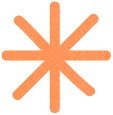 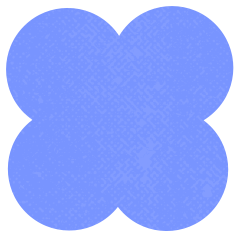 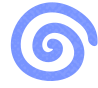 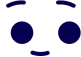 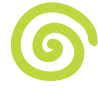 Bài 2: Thực hiện theo nhóm
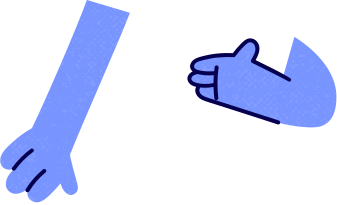 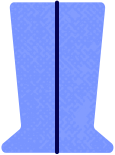 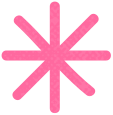 Ở bên trái của khối cầu là khối gì?
Ở bên phải của khối cầu là những khối gì?
Khối nào ở giữa khối lập phương và khối hộp chữ nhật?
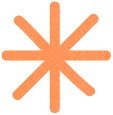 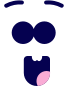 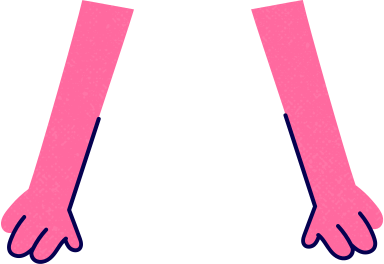 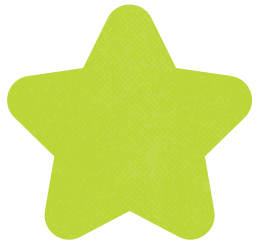 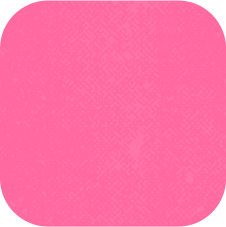 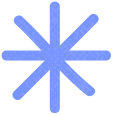 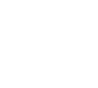 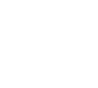 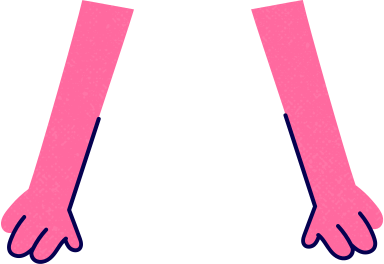 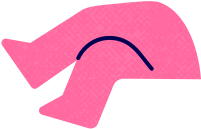 Ở bên trái của khối cầu là khối trụ
Ở bên phải của khối cầu là những khối: hộp chữ nhật, trụ, lập phương, trụ
Khối trụ ở giữa khối lập phương và khối hộp chữ nhật
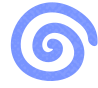 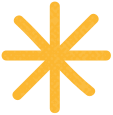 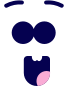 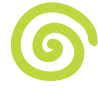 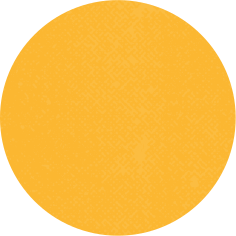 b. Các em hãy lấy các khối hình trong bộ đồ dùng ra xếp theo thứ tự như trên. Hai bạn ngồi cạnh nhau kiểm tra xem bạn xếp hình đã đúng thứ tự chưa
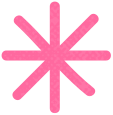 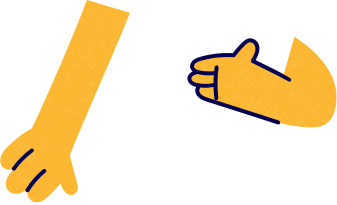 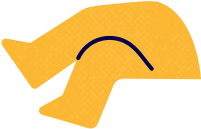 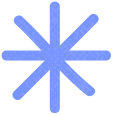 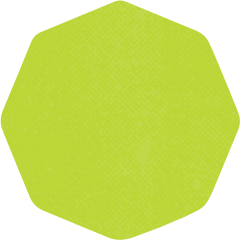 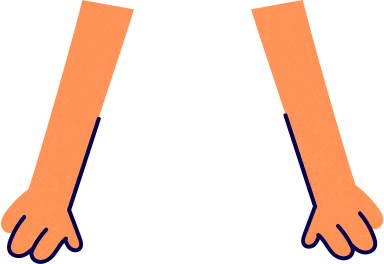 TRÒ CHƠI “ĐỐ BẠN TÌM HÌNH”
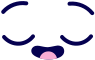 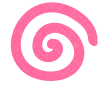 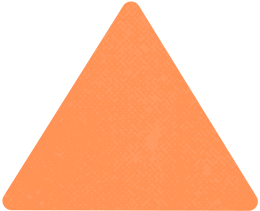 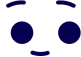 Luật chơi: 
Chia lớp thành 4 nhóm.
Mỗi nhóm sẽ có 1 chiếc khăn bịt mắt và 1 giỏ gồm các hình khối khác nhau
Khi có hiệu lệnh “Bắt đầu”, cô sẽ nói tên khối, bạn bịt mắt của từng nhóm sẽ phải cho tay vào giỏ sờ và tìm khối đó giơ lên nói tên khối, sau đó bỏ khăn bịt mắt ra kiểm tra xem có đúng không.
Lần lượt từng bạn trong nhóm sẽ chơi. Nhóm nào đoán đúng được nhiều hình nhất sẽ dành chiến thắng.
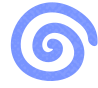 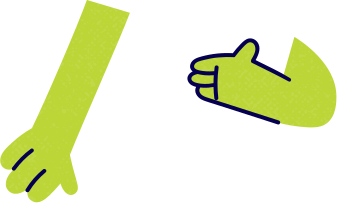 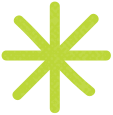 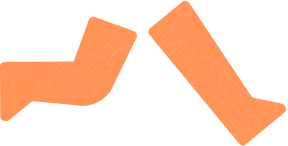 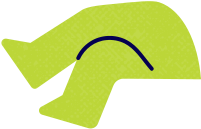 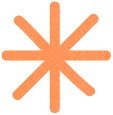 Bài 4:
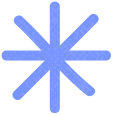 Các em hãy sử dụng các khối hình đã học (như khối hộp chữ nhật, khối lập phương, khối trụ, khối cầu) để ghép thành các hình như gợi ý hoặc các hình theo ý thích
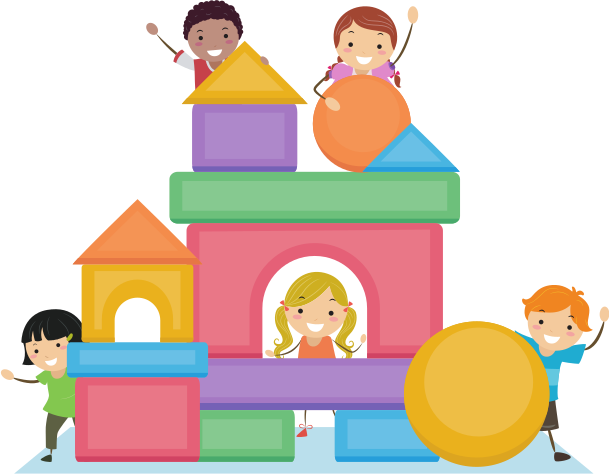 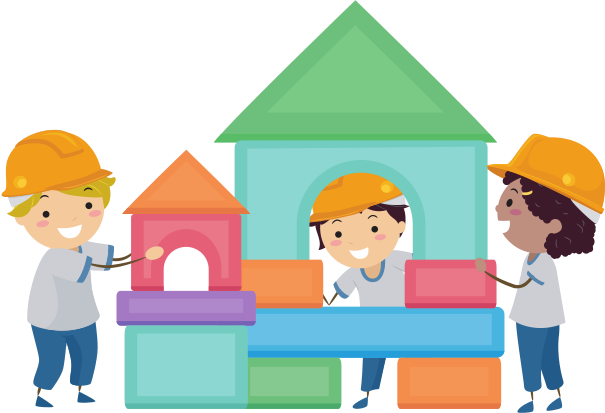 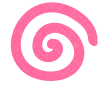 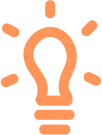 VẬN DỤNG
Bài 1: Thực hiện theo cặp
Các em hãy dùng các khối hình dưới đây và thảo luận nhóm để xếp hình. Nhóm nào xếp được cao hơn, chắc hơn thì thắng cuộc.
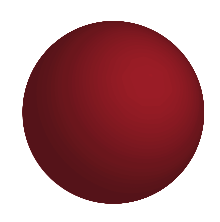 Ví dụ
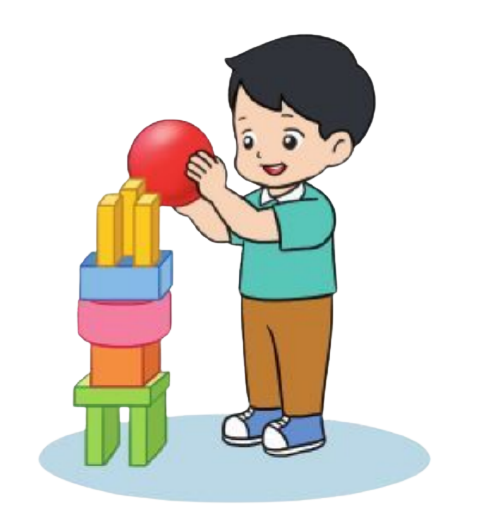 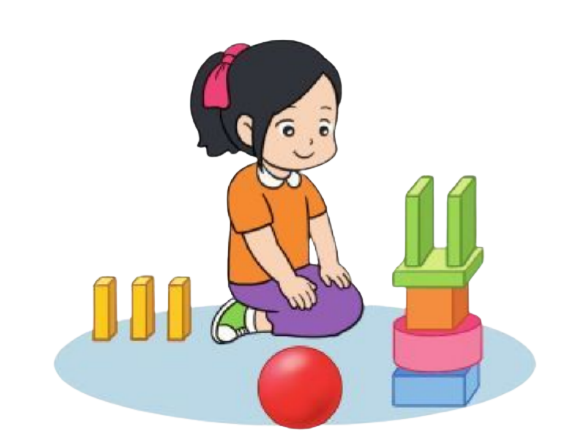 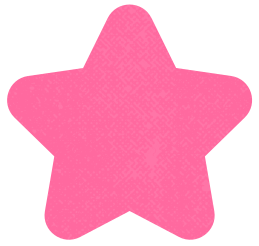 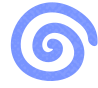 TRÒ CHƠI “THI XEM ĐỘI NÀO NHANH”
Cách chơi:
Chia lớp thành 4 đội gồm Đội khối trụ, Đội khối lập phương, Đội khối hộp chữ nhật và Đội khối cầu.
Mỗi nhóm sẽ xếp thành 4 hàng dọc.
Phía trước sẽ đặt những vật cản, nếu bạn của đội nào chạm vào chướng ngại vật sẽ phải chơi lại.
Cuối đường sẽ đặt một hộp giấy trong đó có tất cả các hình khối.
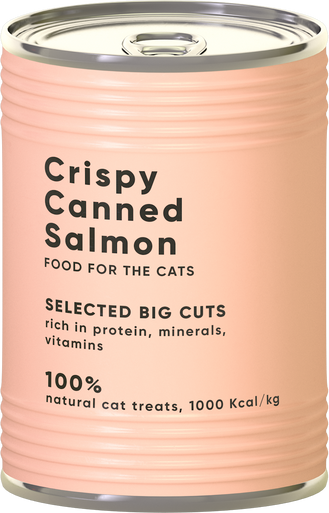 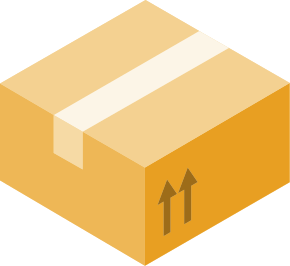 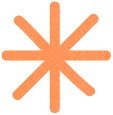 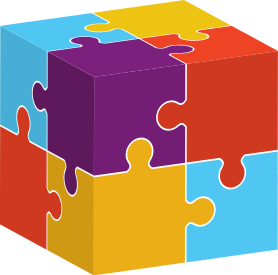 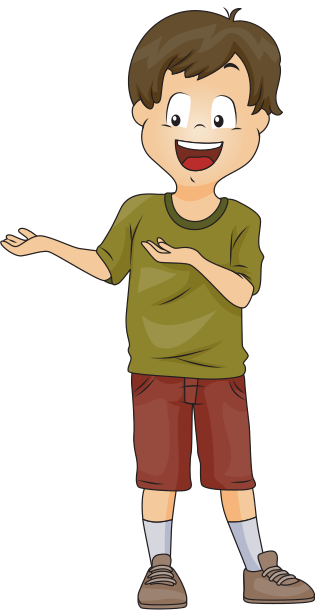 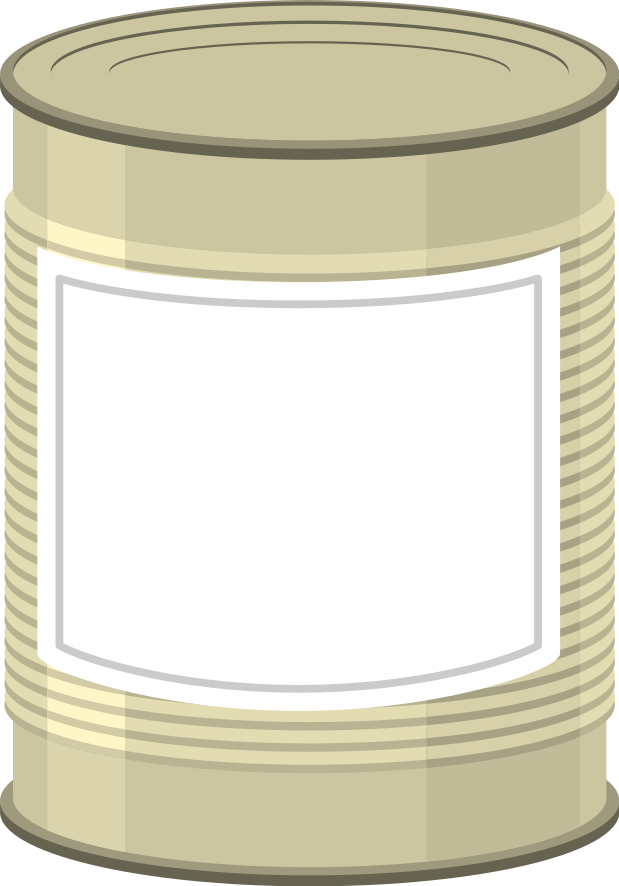 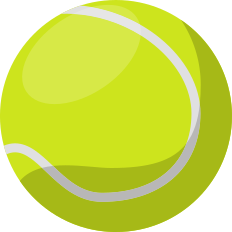 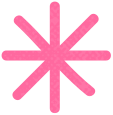 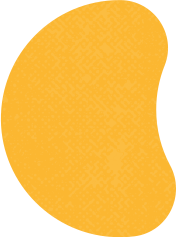 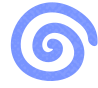 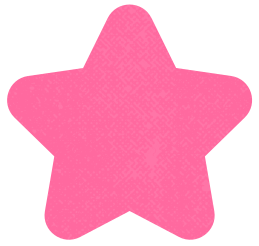 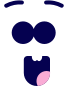 TRÒ CHƠI “THI XEM ĐỘI NÀO NHANH”
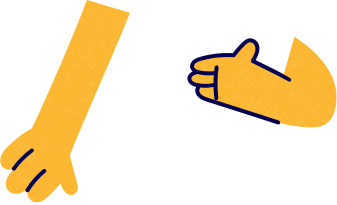 Luật chơi:
Từng bạn của mỗi đội sẽ đi theo đường zích zắc vượt qua chướng ngại vật và lên cho tay vào hộp (không được nhìn) lấy khối tên của đội mình và mang về.
Nếu khi đi zích zắc chạm và làm đổ hộp hoặc lăn bóng thì không được tính và phải quay về để lên lần khác. 
Cuối lần chơi đội nào lấy được đúng và nhiều khối theo yêu cầu thì đội đó thắng.
Bạn trước về đến vạch xuất phát thì bạn sau mới được tiếp tục lên.
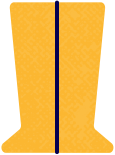 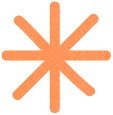 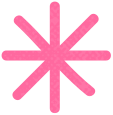 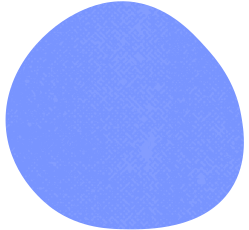 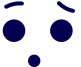 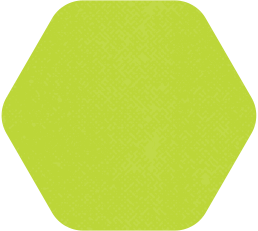 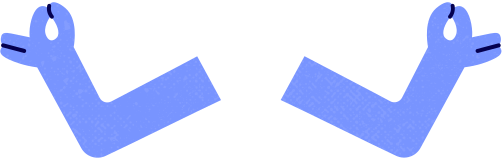 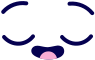 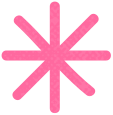 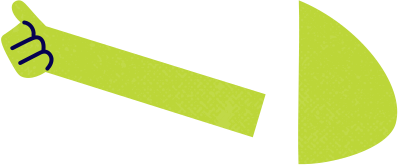 HƯỚNG DẪN VỀ NHÀ
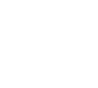 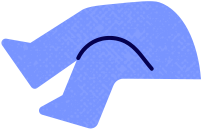 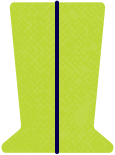 Đọc và chuẩn bị trước bài: Ngày – Giờ
Hoàn thành các bài tập trong vở bài tập
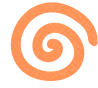 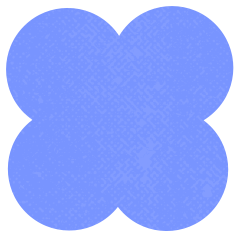 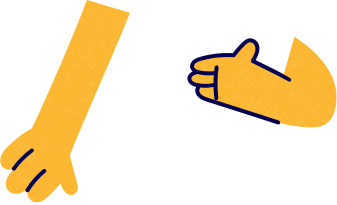 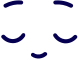 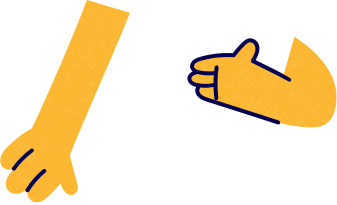 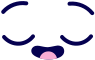 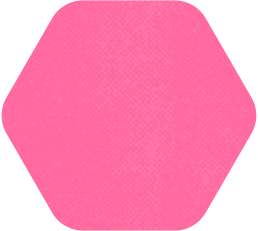 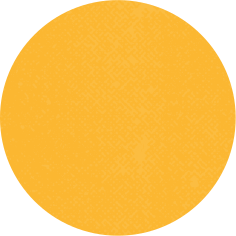 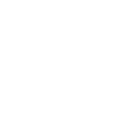 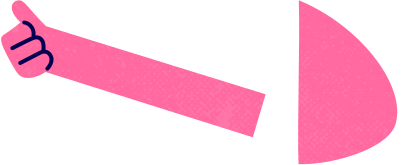 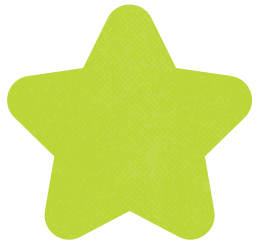 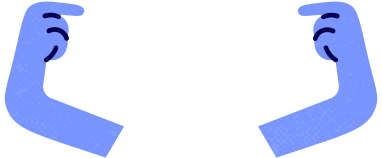 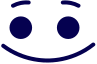 CẢM ƠN CÁC EM 
ĐÃ LẮNG NGHE BÀI GIẢNG!
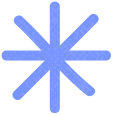 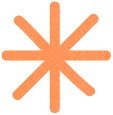 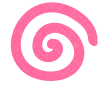 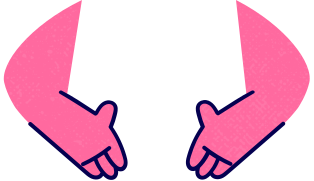 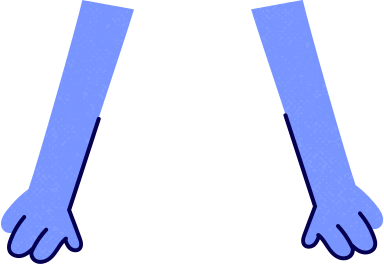